Autoria
PRESERVAÇÃO DOS RECURSOS HÍDRICOS
Instruções
Iniciar
Cacequi,  março de 2019.
INSTRUÇÕES
VOLTAR
INICIAR
Indica iniciar a apresentação dos slides
Indica para voltar ao slide anterior
AVANÇAR
Indica seguir para o próximo slide
JOGAR
Indica iniciar o jogo do quis de perguntas e respostas sobre o tema
SEGUIR
Indica seguir para próxima pergunta
VOLTAR
Autoria
Título: Preservação dos recursos hídricos
Objetivo:  Conscientizar sobre a importância dos corpos d’água.
Componente curricular: Ensino Fundamental.  Tema: “Preservação dos Recursos Hídricos“
Autora: Sabrina Hoffmann dos Santos -  Acadêmica do Curso de Licenciatura em Ciências Biológicas.
Orientadora: Prof.ª Maria Rosângela Silveira Ramos
País: Brasil
Instituição: Instituto Federal  Farroupilha - Programa de Residência Pedagógica (Coordenação de aperfeiçoamento de Pessoal de Nível Superior -  CAPES)
Ano: 2019
Licença:
VOLTAR
RECURSOS HIDRÍCOS
A água nutre as florestas;
Mantêm a produção agrícola;
Mantêm a biodiversidade nos sistemas terrestres e aquáticos;
 Portanto, os recursos hídricos superficiais e os recursos hídricos subterrâneos são recursos estratégicos para o homem e todas as plantas e animais.
	Apesar de o homem ter consciência da importância deste recurso e do seu valor 
econômico, não tem dado a devida atenção ao fato de que precisamos preservá-la.
AVANÇAR
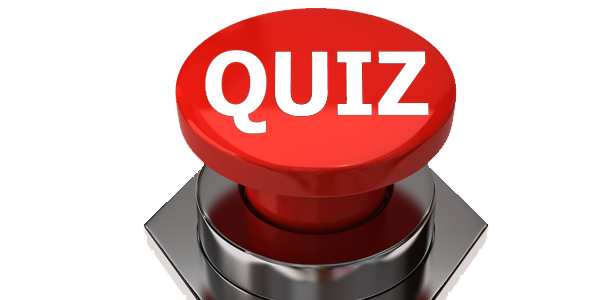 JOGAR
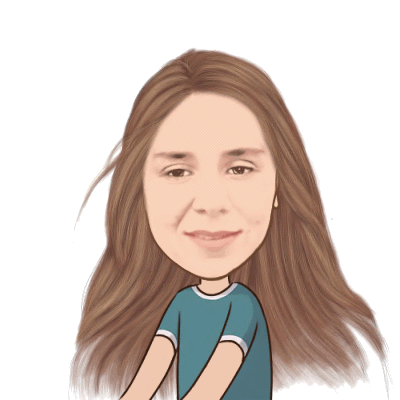 O QUE SÃO RECURSOS HIDRICOS?
são os corpos de água que existem no planeta, desde os oceânos até aos rios passando pelos lagos.
É um recurso não renovável.
AVANÇAR
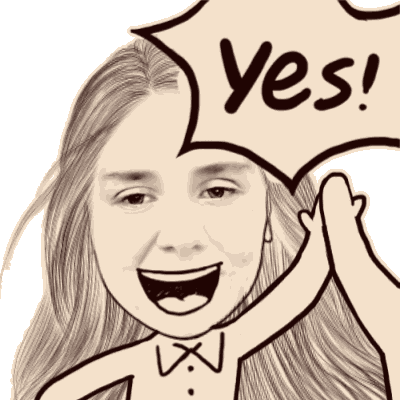 PARABÉNS
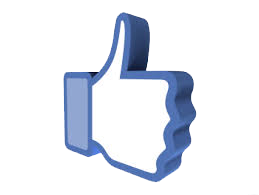 SEGUIR
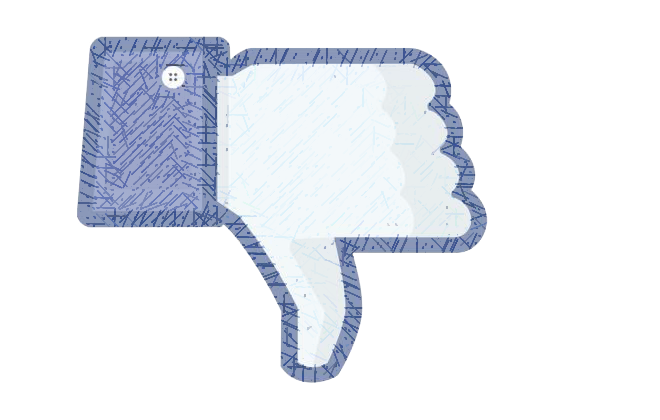 TENTE NOVAMENTE
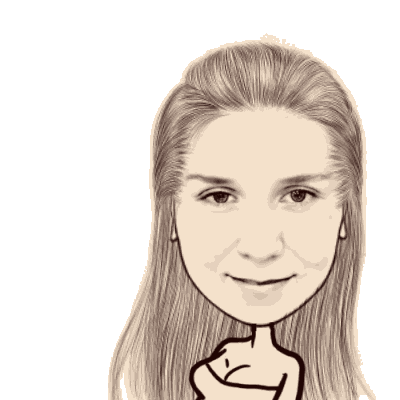 VOLTAR
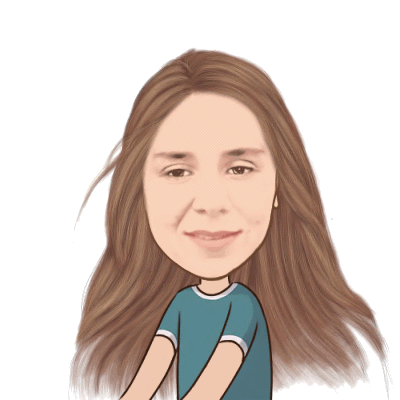 O QUE VOCÊ PODE FAZER PARA CONTRIBUIR PARA A PRESERVAÇÃO DOS RECURSOS HÍDRICOS?
REAPROVEITAR A ÁGUA DA CHUVA, CINCO MINUTOS NO CHUVEIRO SÃO SUFICIENTES PARA UM BOM BANHO,JUNTE BASTANTE ROUPA SUJA ANTES DE LIGAR A MAQUINA.
PERMANECER TODO O BANHO COM O CHUVEIRO LIGADO, DEIXAR A TORNEIRA LIGADA, LAVAR POUCA ROUPA NA MÁQUINA OU TANQUE, E VÁRIAS VEZES AO DIA.
AVANÇAR
PARABÉNS
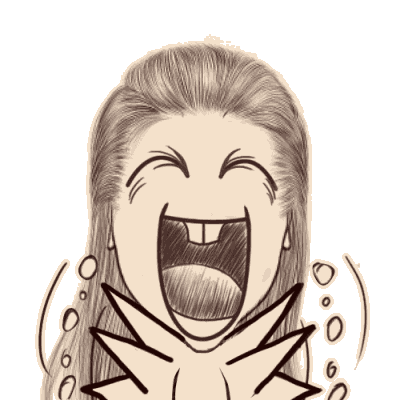 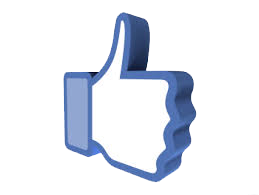 SEGUIR
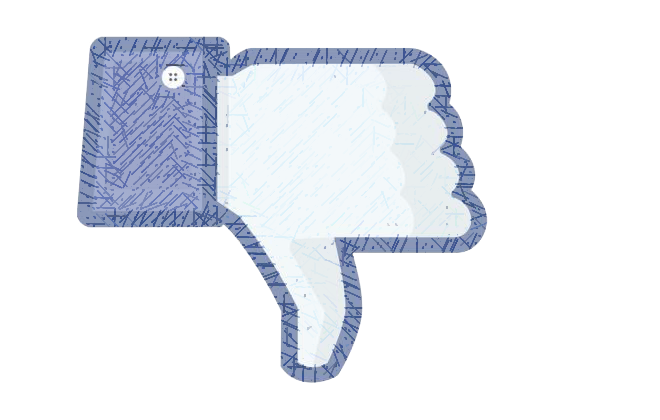 TENTE NOVAMENTE
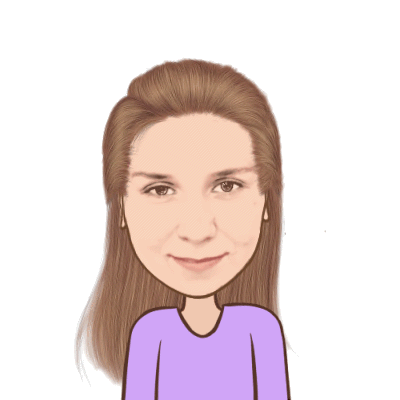 VOLTAR
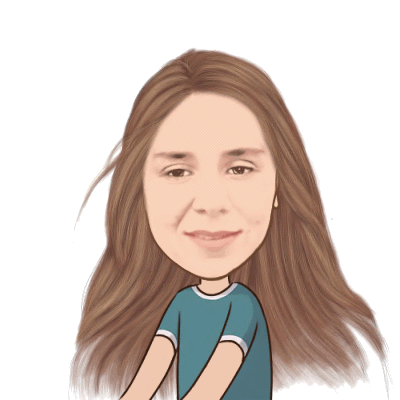 Quais os principais  impactos causados com a falta dos recursos hídricos?
Nenhum impacto
Desmatamento 
Poluição atmosférico
Alteração da  biodiversidade biótica e abiótca
Aumento da energia elétrica
AVANÇAR
PARABÉNS
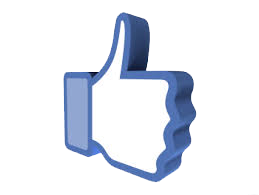 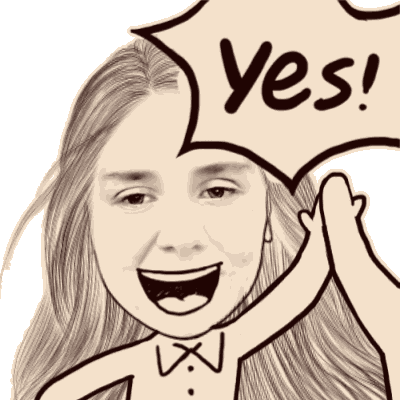 SEGUIR
TENTE NOVAMENTE
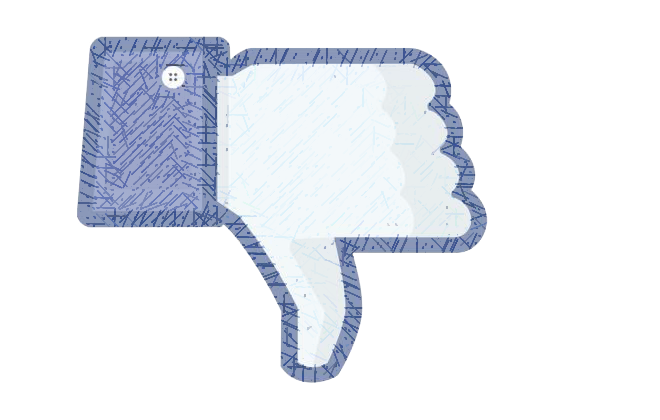 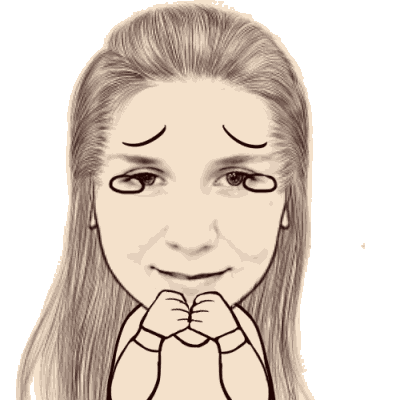 VOLTAR
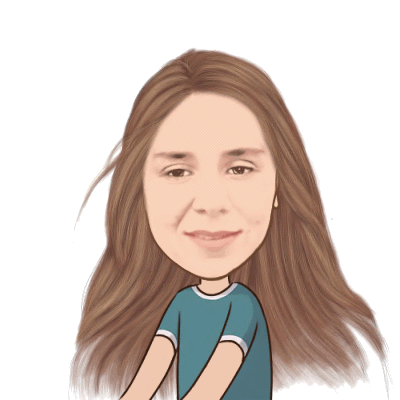 Sobre a poluição das águas, assinale a alternativa correta.
A relação sociedade-natureza resultou em um estado de desequilíbrio nos ambientes aquáticos, particularmente nos oceanos e mares
A contaminação dos peixes não representa, em regra, um grande perigo para a população que se alimenta deles.
AVANÇAR
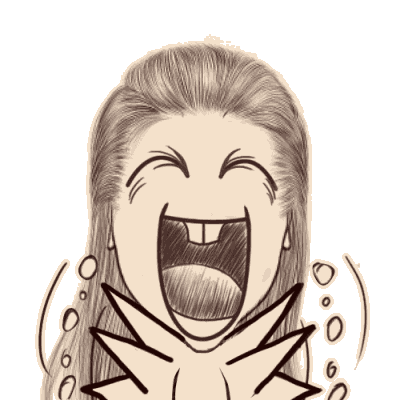 PARABÉNS
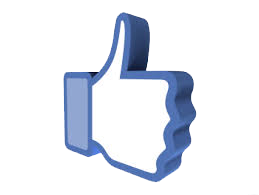 SEGUIR
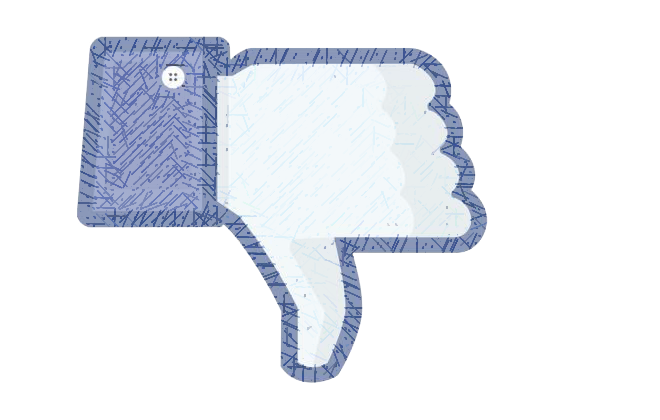 TENTE NOVAMENTE
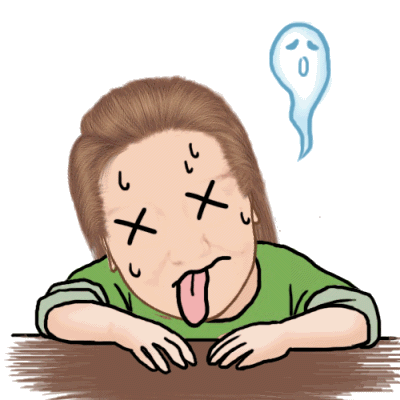 VOLTAR
OBRIGADO PELA ATENÇÃO!!!
SEGUIR
Referências:
CECH, T. V. Recursos Hídricos: História, desenvolvimento, política e gestão. Rio de Janeiro: LTC, 2013.
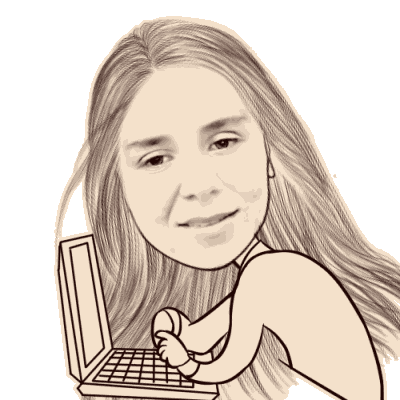